Οι Αερομεταφορές του Σήμερα και του Αύριο, 10-11 Μαϊου 2016, 
Διεθνής Αερολιμένας Αθηνών, Ελ. Βενιζέλος
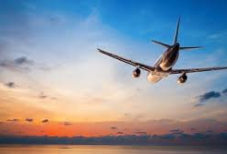 Αποτελεσματικές Στρατηγικές Αντιμετώπισης του Παραμένοντος Πόνου μετά από Αεροπορικό Ατύχημα.
Αεροπορικό Ατύχημα και οι επιπτώσεις του
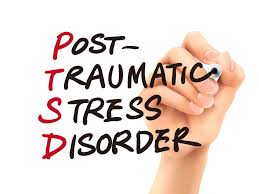 Ευγενία Παπαχρηστοπούλου 
Κλινική Νευροχυψολόγος
Γεωργία Τριανταφύλλου
Κλινική Ψυχολόγος  - Ψυχοθεραπεύτρια
Integrative Psychotherapeutic Counselling
ΜSc Foundations in Clinical Psychology
Μέλος της Ελ. Ετ. Τραυματοθεραπείας,   www.soulcare.gr
Γεωργία  Πουλημενέα
Κλινική Ψυχολόγος-Ψυχολόγος Υγείας
MSc in Clinical Psychology and Mental Health
www.mentalcare.gr
Σχέση σύγχρονης τεχνολογίας - ανθρώπινου στοιχείου
Καινοτόμες τεχνολογικές
 πρακτικές
Κίνδυνος 
Ατυχημάτων
Κατηγοριοποίηση Αεροπορικών Ατυχημάτων
Διαφορές ατυχημάτων
Αποδέκτες των επιπτώσεων
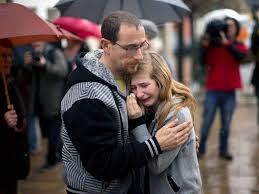 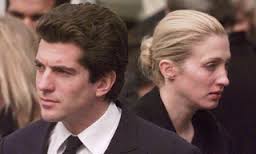 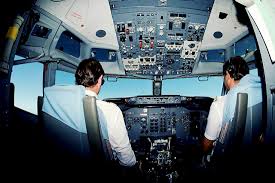 Διάκριση αντιδράσεων
Φυσιολογικές στρατηγικές αντιμετώπισης έκτακτων καταστάσεων
Παραμένουσες	            Λειτουργικότητα
Post Traumatic
 Stress Disorder
(PTSD)
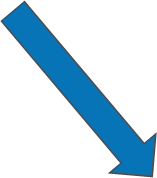 Χρόνια
Οξεία
Διαταραχή Μετατραυματικού Στρες (PTSD)
Φυσικές Καταστροφές
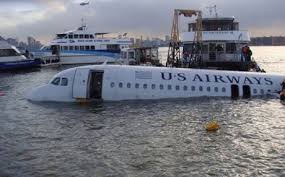 Απαγωγή
Αεροπορικά ή τροχαία ατυχήματα
Κίνδυνος που απειλεί τη ζωή
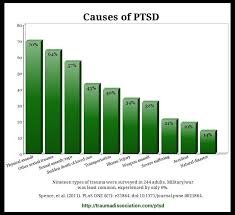 Συμπτώματα παραμένοντος πόνου
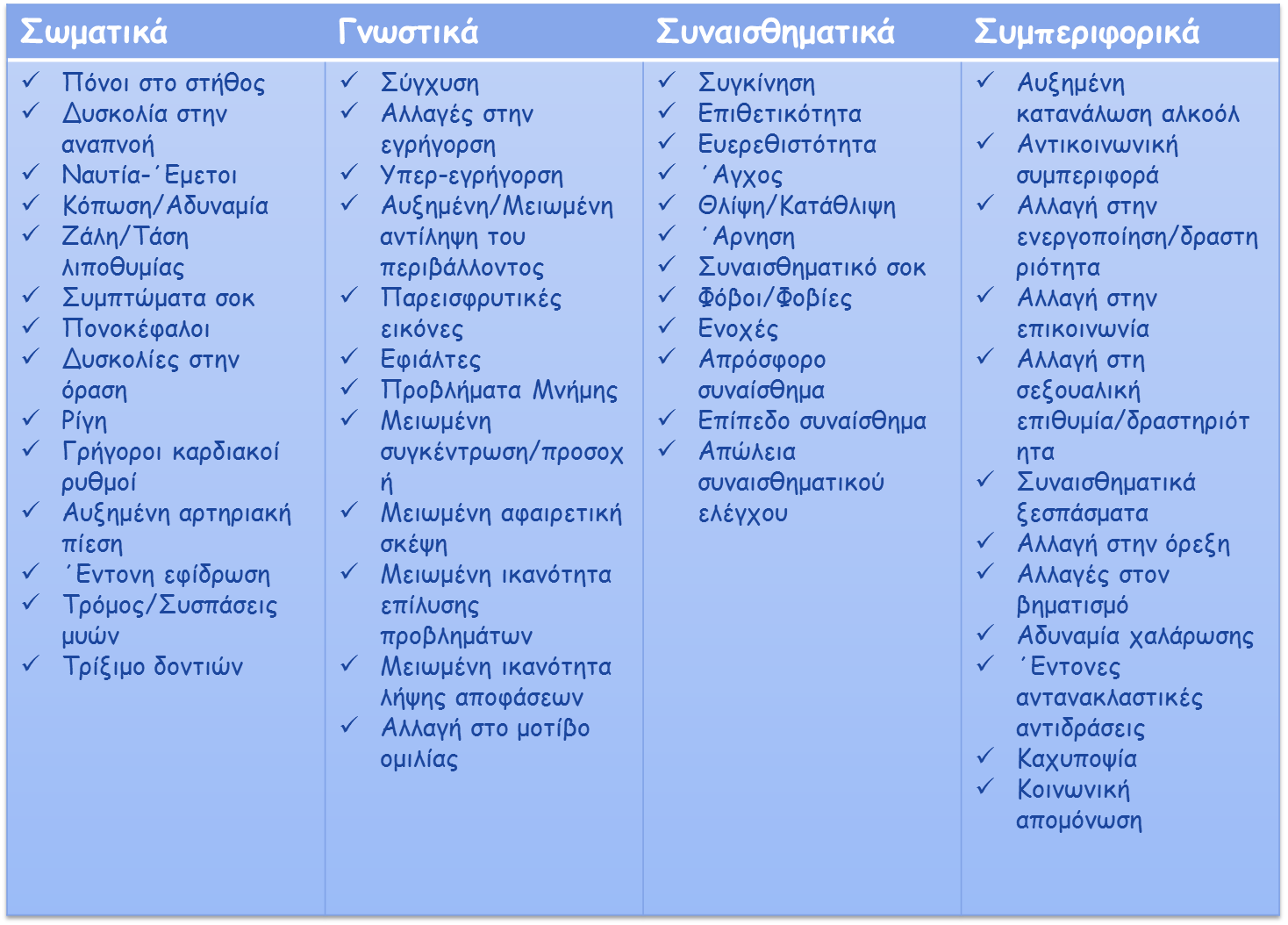 Χρονική Εκδήλωση Συμπτωμάτων
Τα συμπτώματα της διαταραχής μετατραυματικού στρες συνήθως εμφανίζονται 3 μήνες μετά το τραυματικό γεγονός. Ωστόσο, υπάρχουν περιπτώσεις που έρχονται στην επιφάνεια πολλά χρόνια αργότερα. Η διάρκεια της διαταραχής και η ένταση των συμπτωμάτων ποικίλλουν. Σε ορισμένους, η ανάκαμψη επιτυγχάνεται μέσα σε διάστημα έξι μηνών ενώ σε άλλους, διαρκεί πολύ περισσότερο.
Υπάρχουν τρείς κατηγορίες συμπτωμάτων:
Η πρώτη κατηγορία περιλαμβάνει την αναβίωση του γεγονότος. Η αναβίωση αυτή αποτελεί το κύριο χαρακτηριστικό της διαταραχής και εμφανίζεται με διάφορους τρόπους. Συνήθως οι πάσχοντες επαναφέρουν διαρκώς και με ένταση στη μνήμη τους το γεγονός ή έχουν επαναλαμβανόμενους εφιάλτες, βιώνοντας εκ νέου την οδυνηρή εμπειρία τους. Η επέτειος ενός δραματικού γεγονότος ή καταστάσεις που το θυμίζουν είναι δυνατόν να προκαλέσουν έντονη δυσφορία.
Χρονική Εκδήλωση Συμπτωμάτων
Η αποφυγή παρόμοιων καταστάσεων και το συναισθηματικό μούδιασμα είναι η δεύτερη κατηγορία συμπτωμάτων. Η πρώτη συμβαίνει όταν οι άνθρωποι με τη διαταραχή αποφεύγουν την εμφάνιση σεναρίων που μπορεί να τους θυμίσουν την τραυματική εμπειρία. 

Το συναισθηματικό μούδιασμα εμφανίζεται συνήθως λίγο μετά το γεγονός. Ένα άτομο με διαταραχή μετατραυματικού στρες μπορεί να απομονωθεί από τους φίλους και την οικογένεια του, να μην ενδιαφέρεται για δραστηριότητες που μέχρι πριν απολάμβανε και να δυσκολεύεται να νοιώσει συναισθήματα, ιδιαίτερα εκείνα που συνδέονται με την οικειότητα και την τρυφερότητα. Είναι επίσης συνηθισμένα τα ακραία αισθήματα ενοχής. 

Σε σπάνιες περιπτώσεις, ένα άτομο μπορεί να βιώσει ψυχοδιασπαστικές καταστάσεις οι οποίες διαρκούν από λίγα λεπτά έως αρκετές ημέρες, κατά τη διάρκεια των οποίων πιστεύει ότι βιώνει εκ νέου το επεισόδιο και συμπεριφέρονται σαν να συμβαίνει ξανά.
Χρονική Εκδήλωση Συμπτωμάτων
Η τρίτη κατηγορία συμπτωμάτων περιλαμβάνει αλλαγές στις συνήθειες του ύπνου και αυξημένη ενεργητικότητα. Η αϋπνία είναι συνηθισμένη και ορισμένοι που πάσχουν από τη διαταραχή αντιμετωπίζουν δυσκολία στη συγκέντρωση και την ολοκλήρωση του έργου τους. Τέλος είναι πιθανή η εμφάνιση αυξημένης επιθετικότητας.
Παράγοντας Διαφοροποίησης
Ανθρώπινο
Λάθος
Επιζώντες, Συγγενείς: Θυμός
Ιπτάμενο Προσωπικό: Επιπρόσθετο στρες
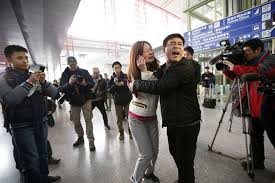 Επιπτώσεις στην εγκεφαλική λειτουργία
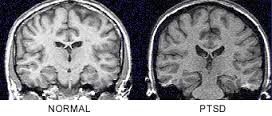 Επίλυση
Επιτακτική ανάγκη αντιμετώπισης παραμένοντος πόνου.
Στρατηγικές αντιμετώπισης ή μείωσης;
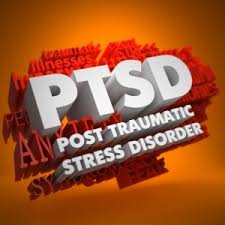 Προλαμβάνειν ή θεραπεύειν;
Στρατηγικές πρόληψης
Απόκτηση κουλτούρας «αεροπορικής ασφάλειας»
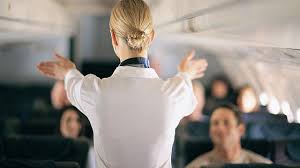 Αντιμετώπιση του Μετατραυματικού Στρες στους Επιζώντες από Αεροπορικό Δυστύχημα
Τι μπορεί να νιώθει κάποιος επιζών
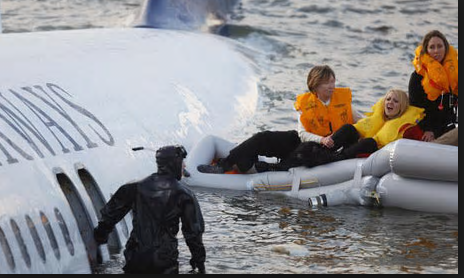 Έντονο στρες
Ενοχές επιβίωσης ή ότι το άτομο                                    δεν μπόρεσε να βοηθήσει                                       κάποιον άλλον
Έντονες και επαναλαμβανόμενες σκέψεις 
Έντονο αίσθημα απώλειας / θανάτου 
Αίσθημα απώλειας ελέγχου
Αδυναμία έκφρασης συναισθήματος
Φόβος απομάκρυνσης από το σπίτι / από τη γενικότερη ασφάλεια
Γενικότερο αίσθημα φόβου
Μείωση της λειτουργικότητας σε καθημερινό επίπεδο 





 

.
Αποτελεσματικές Θεραπείες
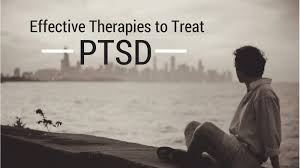 Ψυχοθεραπεία
Γνωσιακή Συμπεριφορική 
Πρόσεγγιση 
Μέθοδος EMDR 
(Eye Movement Desensitization and Reprocessing

Φαρμακευτική Αγωγή



 

.
Στόχοι της Θεραπείας του Τραύματος
να συνδεθεί η έκδηλη με την άδηλη μνήμη, ώστε το άτομο να μπορεί να κάνει μια κατανοητή διήγηση των γεγονότων που έλαβαν μέρος κατά τον τραυματισμό και μετά από αυτόν, καθώς και να βγάζει νόημα των σωματικών αισθήσεων και των συμπεριφορών του μέσα σε αυτό το πλαίσιο,
να τοποθετηθεί το τραύμα στο παρελθόν: «Τελείωσε. Έγινε πριν καιρό. Επέζησα», και
να σβηστούν τα συμπτώματα της υπερδιέγερσης του νευρικού συστήματος που συνδέονται με τις τραυματικές μνήμες.






 

.
Όταν η θεραπευτική διαδικασία έχει ολοκληρωθεί με επιτυχία, το τραυματισμένο άτομο χρειάζεται να είναι σε θέση να πει:

 «Μου συνέβη πράγματι κάτι αβάσταχτο και τρομερό και ήμουν ανήμπορος να το αποτρέψω. Συνέβη «εκεί και τότε» και τώρα έχει περάσει. Μαθαίνω από αυτό που έγινε, ώστε να αποτρέψω, όσο μπορώ, να μου συμβεί κάτι παρόμοιο. Μέσα από αυτό που έγινε ωρίμασα. Τώρα μπορώ να ξεπεράσω το τραύμα μου, γιατί έχω πάψει να είμαι θύμα και είμαι κάτι παραπάνω από επιζών: είμαι ένας δυνατός άνθρωπος με βαθιά συναισθήματα. Το ότι ξεπέρασα τον θανάσιμο κίνδυνο με βοήθησε να ανακαλύψω τι μετράει για μένα στη ζωή» 
(Δ. Βεντουράτου, 2009). 






 

.
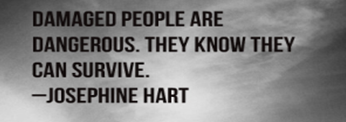 Γνωσιακή Συμπεριφορική Προσέγγιση
Αντιμετώπιση των οδυνηρών αναμνήσεων και των συναισθημάτων του τραυματικού γεγονότος, με σκοπό να τροποποιηθούν οι σκέψεις του παθόντα σχετικά με την ασφάλεια μετά το συμβάν, το άγχος, τη διαχείριση προβλημάτων και τις διαπροσωπικές σχέσεις. 

Ο φόβος, σύμφωνα με τη συμπεριφορική προσέγγιση, θεωρείται μια συνέπεια της κλασικής εξάρτησης, ως μια μαθημένη απάντηση σε μια μεγάλη ποικιλία αρχικά ουδέτερων ερεθισμάτων που σχετίζονται με το τραυματικό γεγονός.  



 

.
Γνωσιακή Ψυχοθεραπεία και PTSD
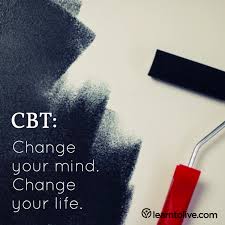 Περιλάμβανει: 

Γνωσιακή Αναδόμηση
Έκθεση
Τεχνικές Διαχείρισης Άγχους 
Ψυχοεκπαίδευση





.
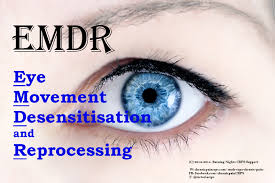 EMDR (Eye Movement Desensitization                                and Reprocessing
Η μέθοδος EMDR (Eye Movement Desensitization and Reprocessing -Οφθαλμοκινητική Απευαισθητοποίηση και Επανεπεξεργασία) αναπτύχθηκε το 1987 από την Dr. Francine Shapiro ως μια ψυχολογική μέθοδος για τη θεραπεία βιωματικών διαταραχών και συναισθηματικών δυσχερειών που οφείλονται σε επώδυνες εμπειρίες, που προκαλούνται από τραυματικά συμβάντα. 

Σήμερα θεωρείται ως μια από τις πιο αποτελεσματικές προσεγγίσεις για την θεραπεία του ψυχικού και συναισθηματικού τραύματος.





 

.
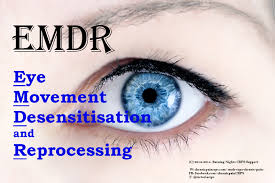 EMDR (Eye Movement Desensitization                                     and Reprocessing
Η τεχνική EMDR με τις κινήσεις των ματιών (με την εναλλαγή επίγνωσης ανάμεσα στις δύο πλευρές του σώματός) μας επιτρέπει να έχουμε εύκολη πρόσβαση και εκτόνωση στη συναισθηματική φόρτιση μιας τραυματικής εμπειρίας. 

Έρευνες έδειξαν ότι ο πρόσθιος φλοιός του εγκεφάλου και η περιοχή που είναι αρμόδια για τη γλωσσική επεξεργασία είναι πιο ενεργοί μετά τη θεραπεία. (Shapiro, 2002).



 

.
Απλές Οδηγίες για την Αντιμετώπιση του Τραύματος
Η αντιμετώπιση του μετατραυματικού στρες στους συγγενείς των θυμάτων αεροπορικού ατυχήματος
Ποιοι επηρεάζονται από ένα αεροπορικό ατύχημα
Ανάμεσα σ’αυτούς που πλήττονται από ένα αεροπορικό δυστύχημα είναι οι συγγενείς των θυμάτων (εκτός από τα θύματα, τους φίλους και τους εργαζομένους στις ομάδες διάσωσης).
Οπως τα θύματα που πλήττονται σωματικά και ψυχολογικά μετά από το ατύχημα, έτσι και οι συγγενείς τους επηρεάζονται σε ένα μεγάλο βαθμό  ψυχολογικά, ενώ εκδηλώνον και σωματικά συμπτώματα.
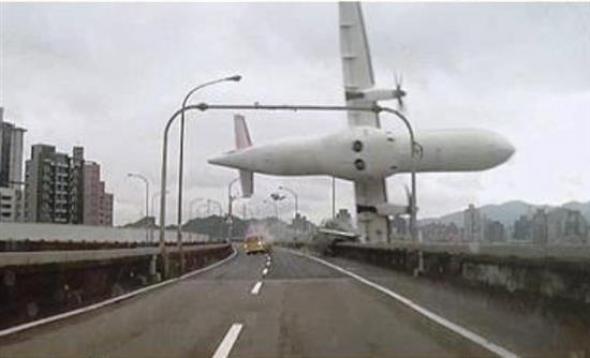 Συμπτώματα μετατραυματικού στρες
Οι συγγενείς των θανόντων και οι συγγενείς των αναπήρων φαίνεται να έχουν εντονότερα σωματικά προβλήματα από τα ίδια τα θύματα που επιζούν, δηλαδή από τους αναπήρους. Εχουν διαταραχές στον ύπνο, κεφαλαλγίες, αγωνιώδεις εφιάλτες, αλλά και αδιαφορία για τις συνήθεις ασχολίες. Ακόμη:
αδυναμία οδήγησης
έλλειψη αυτοπεποίθησης
αγχώδεις κρίσεις
τάσεις αυτοκτονίας
κατάθλιψη, φοβία
διαταραχές στη διατροφή
 θυμό, μνησικακία, πικρία.
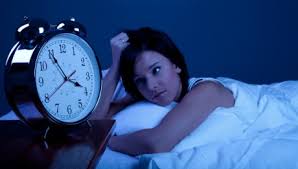 Συμπτώματα μετατραυματικού στρες
Η ικανότητα απόλαυσης της ζωής όπως πριν είναι κάτι που μειώνεται βέβαια δραματικά σε ποσοστά που φθάνουν και το 90% των ατόμων που υποφέρουν από μετατραυματικό στρες. Σχέδια για το μέλλον παύουν να κάνουν οι συγγενείς θανόντων, αναπήρων ή οι ίδιοι οι ανάπηροι σε ποσοστό που υπερβαίνει το 50%.
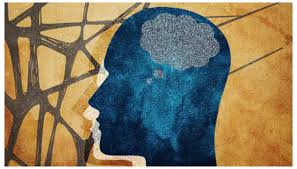 Πως αντιμετωπίζεται;
Αρκετά άτομα με PTSD μπορεί να συνέλθουν με ελάχιστες ή και καμία παρέμβαση. Ωστόσο,  χωρίς  αποτελεσματική  θεραπεία  αρκετά  άτομα  μπορεί  να  αναπτύξουν  χρόνια προβλήματα.
Οι έρευνες δείχνουν ότι οι τρόποι με τους οποίους ένα άτομο αντιμετωπίζει τέτοιες καταστροφικές καταστάσεις επηρεάζουν την εμφάνιση και την ένταση των μετέπειτα συμπτωμάτων. Όλες οι έρευνες έδειξαν ότι η αποφυγή του προβλήματος και η κατηγορία, είτε του ίδιου του ατόμου που εμφανίζει τη διαταραχή είτε άλλων, δεν απέφεραν καρπούς.
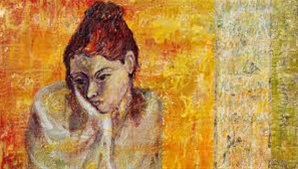 Τρόποι αντιμετώπισης
Ατομική Ψυχοθεραπεία
Αποτελεί την πιο κύρια παρέμβαση για τη θεραπεία των ατόμων με PTSD. Συνήθως προτείνεται η γνωστική –συμπεριφορική προσέγγιση εστιασμένη στο τραυματικό γεγονός (trauma–focused cognitive behavioural treatment). 
Αν η θεραπεία ξεκινήσει το πρώτο μήνα μετά  το γεγονός  συνήθως  προτείνονται πέντε συνεδρίες,  διάρκειας  45  με  90  λεπτών (το περισσότερο), σε τακτική εξωτερική βάση (μια φορά τη βδομάδα) και με τον ίδιο θεραπευτή. 
Αν όμως η θεραπεία ξεκινήσει μετά το πρώτο μήνα τότε η διάρκεια της θεραπείας μπορεί να είναι 8–12 συνεδρίες και με τις ίδιες συνθήκες που αναφέρθηκαν και πρωτύτερα. Ωστόσο η διάρκεια των συνεδριών εξαρτάται από το άτομο και τα συμπτώματα που θα παρουσιάσει.
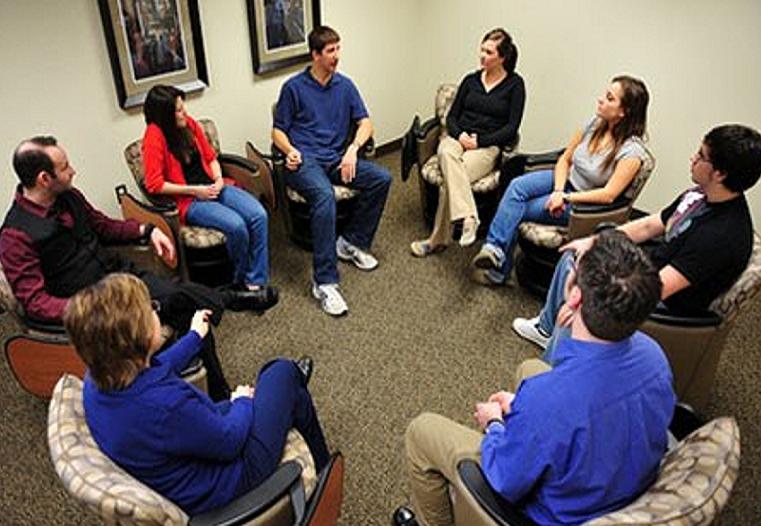 Ομάδες ψυχολογικής υποστήριξης
Για τους συγγενείς των θυμάτων αεροπορικού ατυχήματος προτείνεται ιδιαίτερα να συμμετάσχουν σε ομάδες. Συναισθήματα που βιώνουν όπως απώλεια, πένθος, κατάθλιψη και θυμός για το χαμό του συγγενή τους ενδείκνειται να τα μοιραστούν με άλλα μέλη της ομάδας που έχουν παρόμοια εμπειρία. Ενώ τα συμπτώματα τείνουν να υποχωρούν συχνά σε ικανοποιητικό βαθμό σε συνδυασμό με την ατομική ψυχοθεραπεία.
Βιβλιογραφία
NHS:     National     Institute     of     mental     health:     Post     Traumatic     Stress     Disorder. http://www.nimh.nih.gov/
Μαδιανός, Μ. (2004) Κεφάλαιο 17:  Αγχώδεις  Νευρωσικές Συνδεόμενες με το στρες και Σωματόμορφες Διαταραχές. Κλινική Ψυχιατρική. 1ηέκδοση. Εκδόσεις Καστανιώτη. 
Πατηράκη –Κουρμπάνη Ε., (2009), Οδηγός Ανάπτυξης Σχεδίου Νοσηλευτικής Φροντίδας Διαγνώσεις, Παρεμβάσεις και Αιτιολογήσεις, 11ηΑγγλική Έκδοση –1η Ελληνική Έκδοση, Εκδόσεις Π. Χ. Πασχαλίδης. Επιμέλεια του: Doenges M.  E.,  Moorhouse  M.  F.,  Murr  A., (2008),  Nurse’  s  pocket  guide –diagnoses,  prioritized  interventions  and  rationales,  11th edition, F. A. Davis Company Philadelphia.
Alexander, DA 1990, “Psychological intervention for victims and helpers after disasters”, Bristish Journal of General Practice, vol. 40, pp. 345-348.
Εpstein, R, Fullerton, CS & Ursano, RJ 1998, “Posttraumatic stress disorder following an air disaster: A prospective study”, The American Journal of Psychiatry, vol. 155, no. 1, pp. 934-938.
Βιβλιογραφία
American Psychiatric Association Work Group on ASD and PTSD, (2004), Practice guidelines for the treatment of patients with acute stress disorder and posttraumatic stress disorder, Washington DC: American Psychiatric Association.
Australian Centre for Posttraumatic Mental Health, (2007), Australian guidelines for the treatment of adults with acute stress disorder and posttraumatic stress disorder, Melbourne, Victoria: Australian Centre for Posttraumatic Mental Health.
Βεντουράτου, Δ., (2009), Εισαγωγή στην Ψυχοτραυματολογία και στην Τραυματοθεραπεία EMDR, Αθήνα, Πεδίο.
Ursano, R. & Fullerton C., (1997), Posttraumatic Stress Disorder, Washington: American Psychiatric Press.
U.S Department of Health and Human Services, (2004), Mental health response to mass violence and terrorism: A training manual, Rockville, MD: Center for Mental Health Services, Substance Abuse and Mental Health Services Administration
Yehuda, R., (1999), Psychological Trauma, Washington, DC, American Psychiatric Pub.
Yule, W., (1999), Post-traumatic stress disorders: Concepts and therapy, New York: Wiley.
Π.Ε. Πετράκης (2013), Εθνικό και Καποδιστριακό Πανεπιστήμιο, Σημειώσεις Διαχείρισης Συναισθηματικού Τραύματος – Θεραπευτικές Παρεμβάσεις στο Ψυχικό τραύμα (Α+Β)
Οι Αερομεταφορές του Σήμερα και του Αύριο, 10-11 Μαϊου 2016, 
Διεθνής Αερολιμένας Αθηνών, Ελ. Βενιζέλος
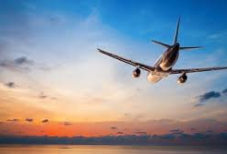 Αποτελεσματικές Στρατηγικές Αντιμετώπισης του Παραμένοντος Πόνου μετά από Αεροπορικό Ατύχημα.
Αεροπορικό Ατύχημα και οι επιπτώσεις του
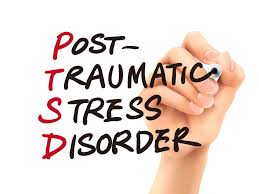 Σας ευχαριστούμε.
Ευγενία Παπαχρηστοπούλου 
Κλινική Νευροχυψολόγος
Γεωργία Τριανταφύλλου
Κλινική Ψυχολόγος  - Ψυχοθεραπεύτρια
Integrative Psychotherapeutic Counselling
ΜSc Foundations in Clinical Psychology
Μέλος της Ελ. Ετ. Τραυματοθεραπείας,   www.soulcare.gr
Γεωργία  Πουλημενέα
Κλινική Ψυχολόγος-Ψυχολόγος Υγείας
MSc in Clinical Psychology and Mental Health
www.mentalcare.gr